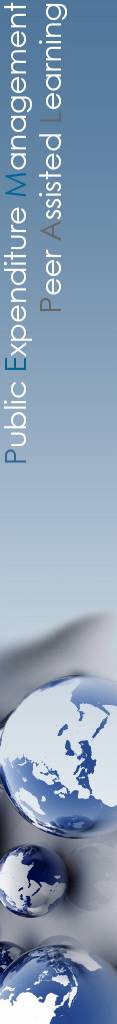 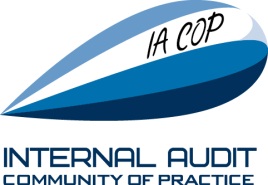 Группы, содействующие работе Сообщества
Друзья по обеспечению качества и активисты в реализации повестки дня: 

Определить сильные стороны и необходимость дальнейшего усовершенствования;
Включая темы и формат мероприятий

Детективы ценности:  
 Изучить созданные ценности, показанные результаты и воздействие 

Социальные репортеры: 
Собрать воспоминания о социальных мероприятиях, и не только о них